Výzva č. 3 MAS Znojemské vinařství, z.s.
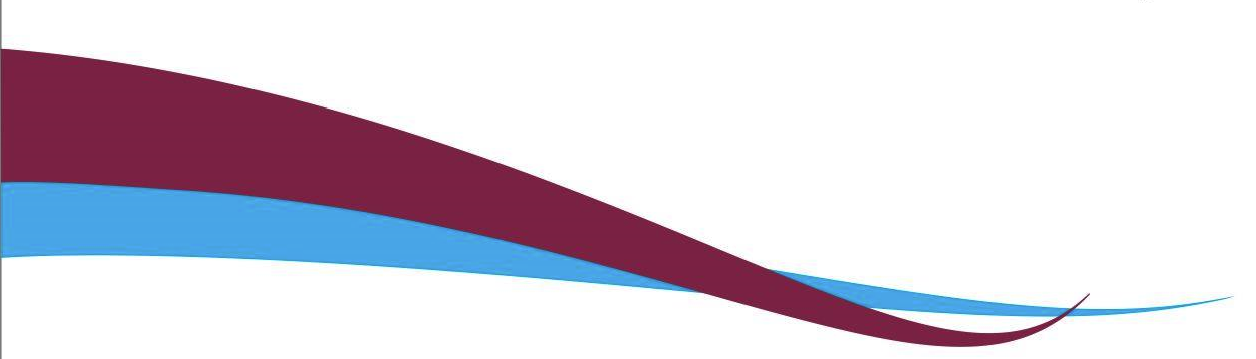 Stanice IZS
Bc. Hana Polehňová
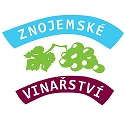 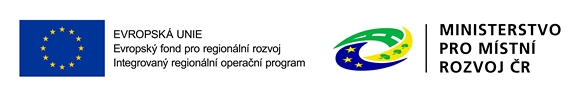 OBSAH
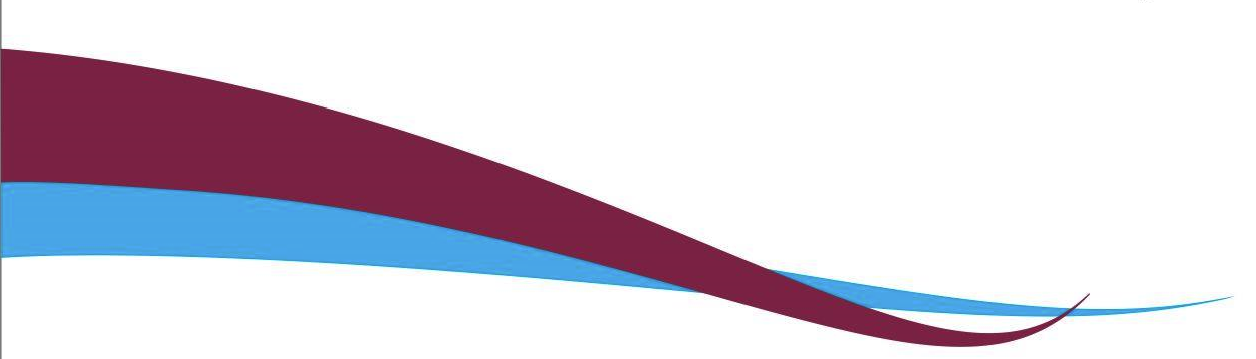 Představení výzvy – Stanice IZS
Forma a způsob podání žádosti o podporu
Hodnocení a výběr projektů
Publicita 
Monitorování projektu
Dokumentace
Dotazy
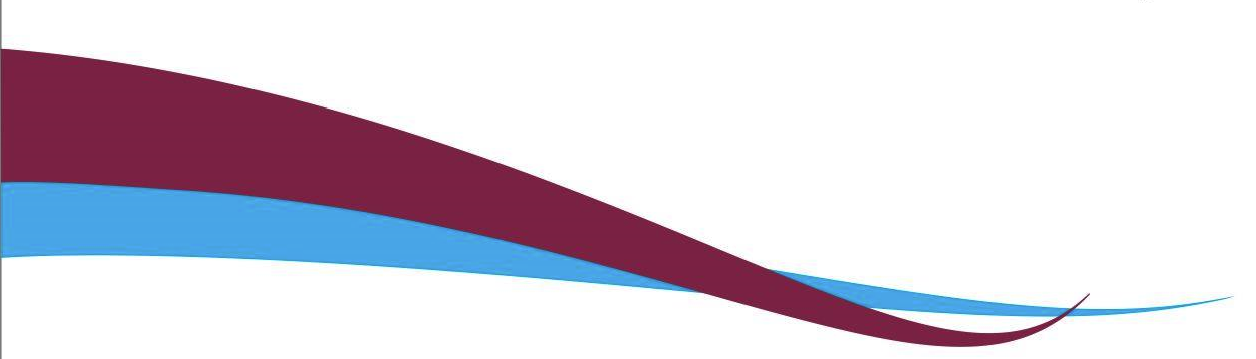 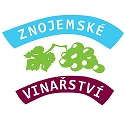 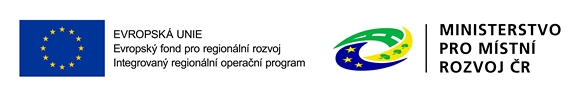 PŘEDSTAVENÍ VÝZVY
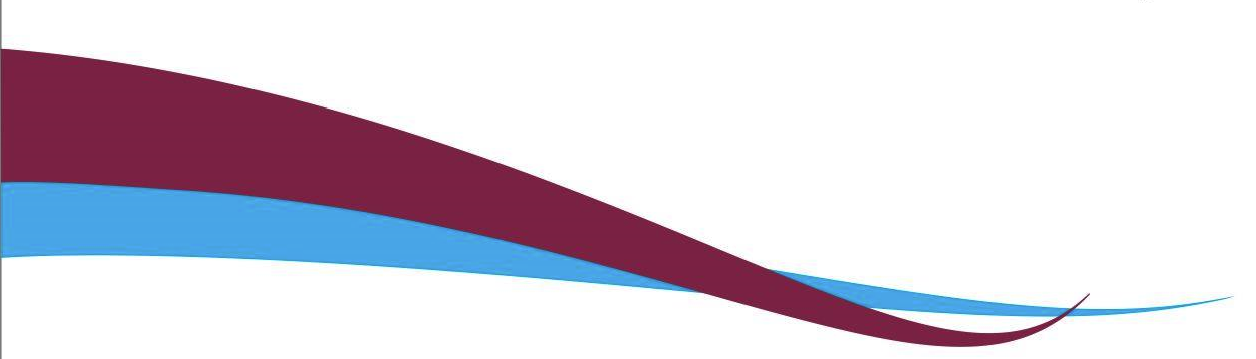 Výzvy IROP č. 69 – Integrovaný záchranný systém
Technika pro IZS
Stanice IZS
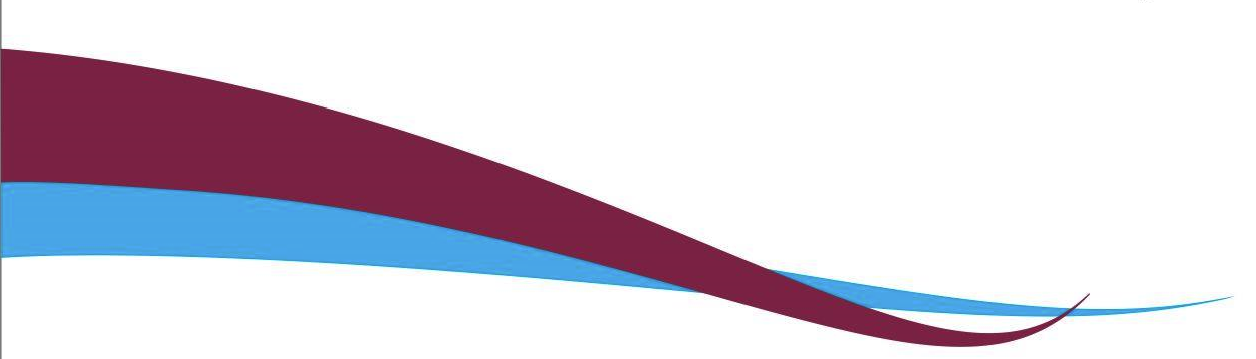 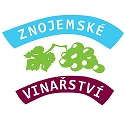 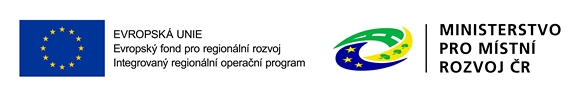 VÝZVA Č. 3 – IROP – STANICE IZS
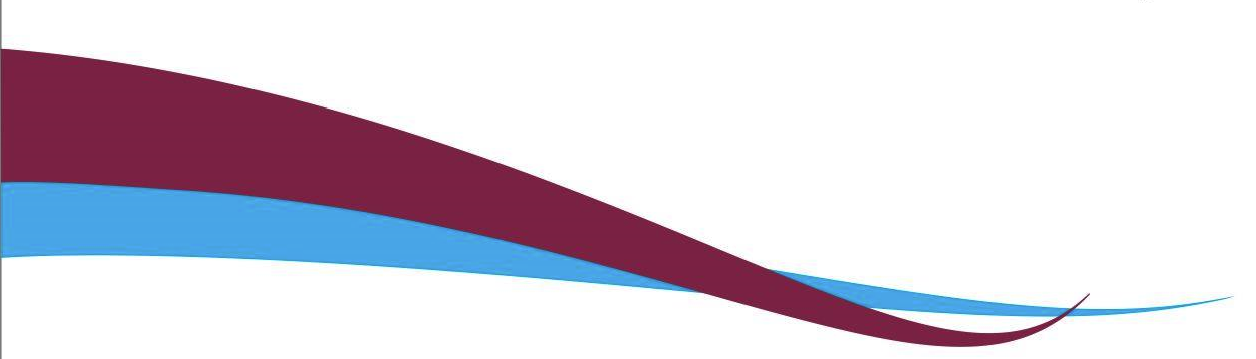 Datum vyhlášení výzvy: 21.12.2018

Datum začátku příjmu žádosti o podporu: 21.12.2018

Datum ukončení příjmu žádostí: 30.4.2019 v 15:00
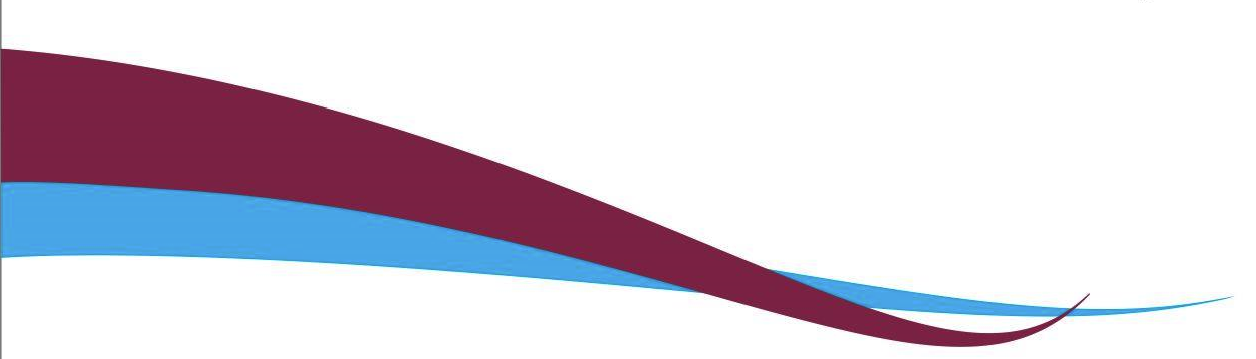 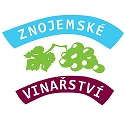 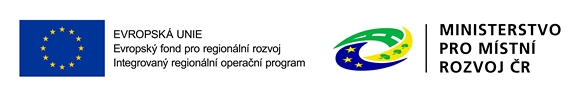 DŮLEŽITÁ DATA K VÝZVĚ Č. 3 – IROP – STANICE IZS
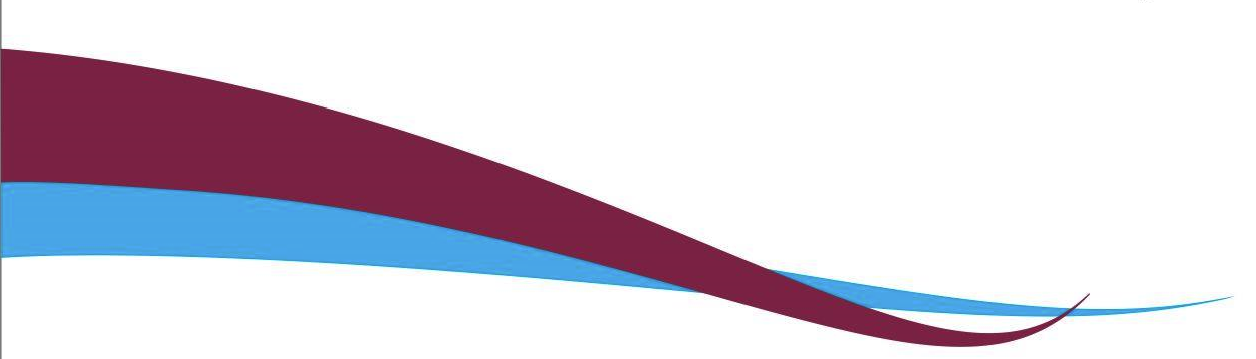 Datum zahájení realizace projektu: 1. 1. 2014
Datum ukončení realizace projektu: 30. 4. 2021
Celková alokace výzvy: 3 000 000,- Kč
Výše podpory z EFRR: 95%
Minimální výše CZV: není stanovena
Maximální výše CZV: 1 500 000,- Kč
Forma podpory – ex post
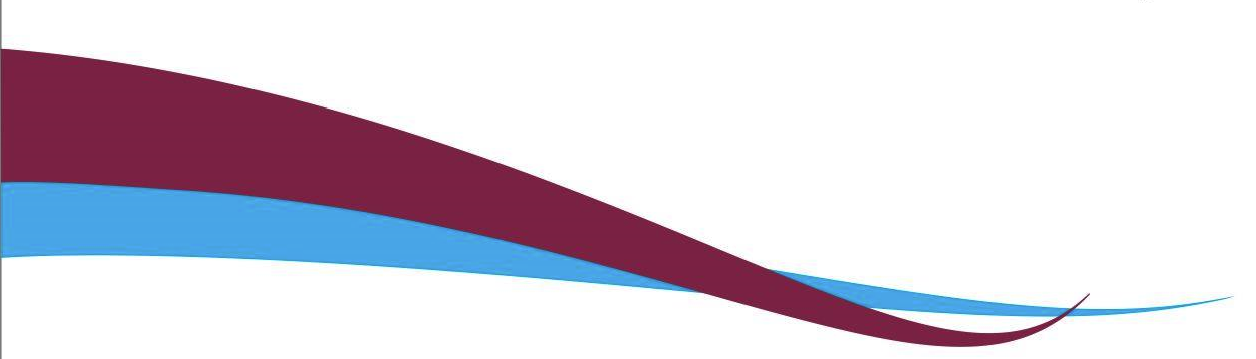 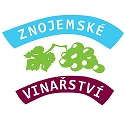 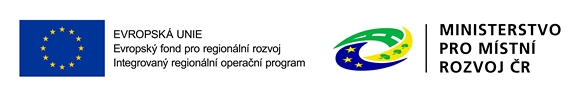 OPRÁVNĚNÍ ŽADATELÉ
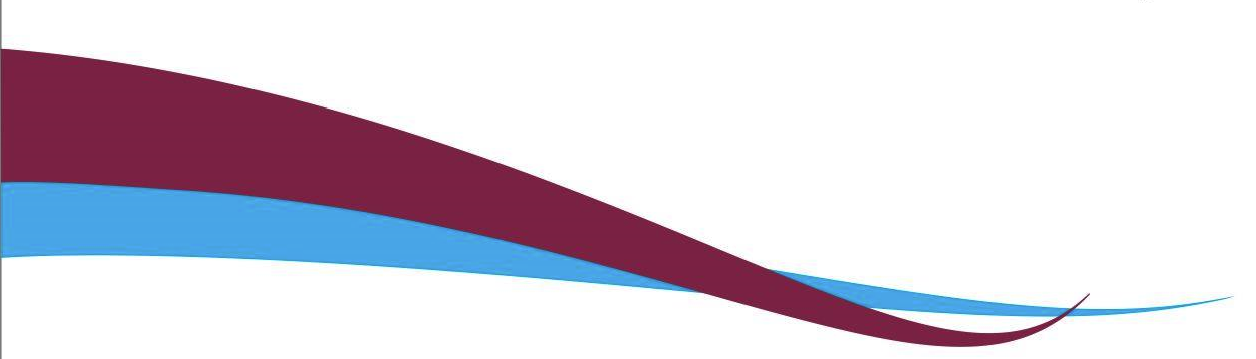 Obce, které zřizují jednotky požární ochrany, resp. JSDH kategorie II a III
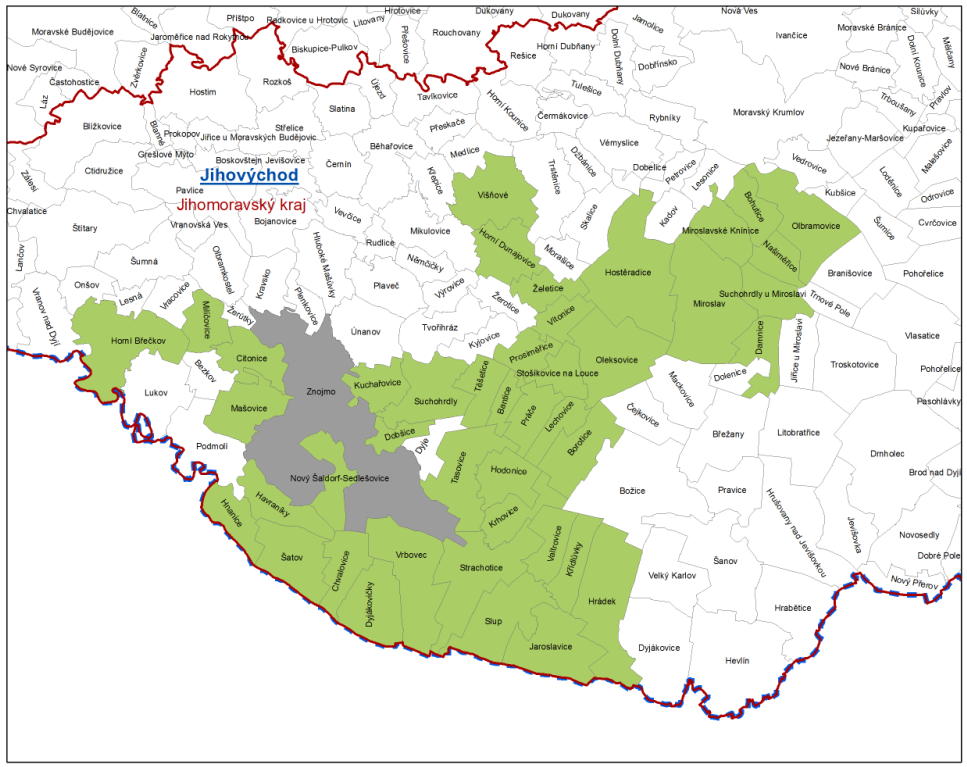 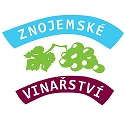 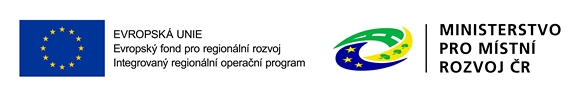 PODPOROVANÁ AKTIVITA
Stanice integrovaného záchranného systému
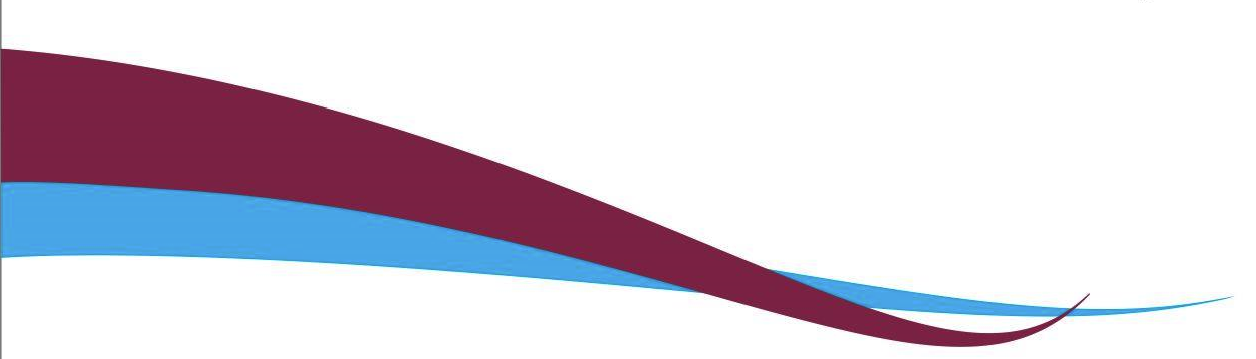 Aktivity zaměřené na stavby, stavební úpravy, úpravy vnějších a vnitřních prostor a pořízení vybavení stanic
Účel – zvýšení odolnosti stanic
Oblast extrémní sucho
Hlavní podporovaná aktivita:
Stavební úpravy stanice základní složky IZS
Zvýšení odolnosti stanice – aby IZS mohl plnit své úkoly v době mimořádné události
Vybudování stanice základní složky IZS
Prostřednictvím nové dislokace, pořízení jejího vybavení či technologií
Hlavní aktivity projektu musí být v souladu:
Zajištění odolnosti a vybavenosti základních složek integrovaného záchranného systému – Policie ČR a Hasičského záchranného sboru ČR (včetně JSDH) v území, s důrazem na přizpůsobení se změnám klimatu a novým rizikům v období 2014-2020
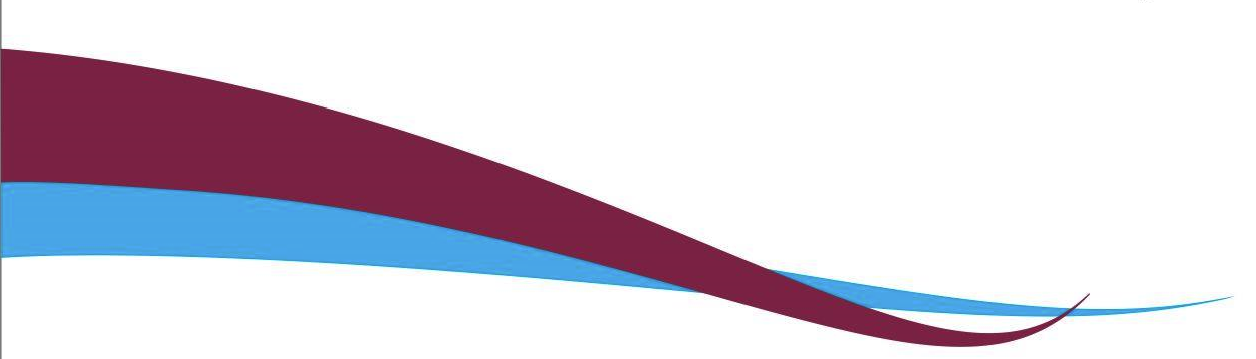 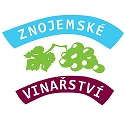 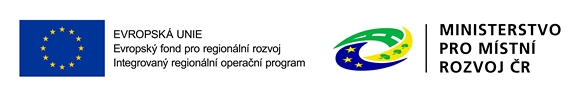 STANICE INTEGROVANÉHO ZÁCHRANNÉHO SYSTÉMU
Způsobilé výdaje
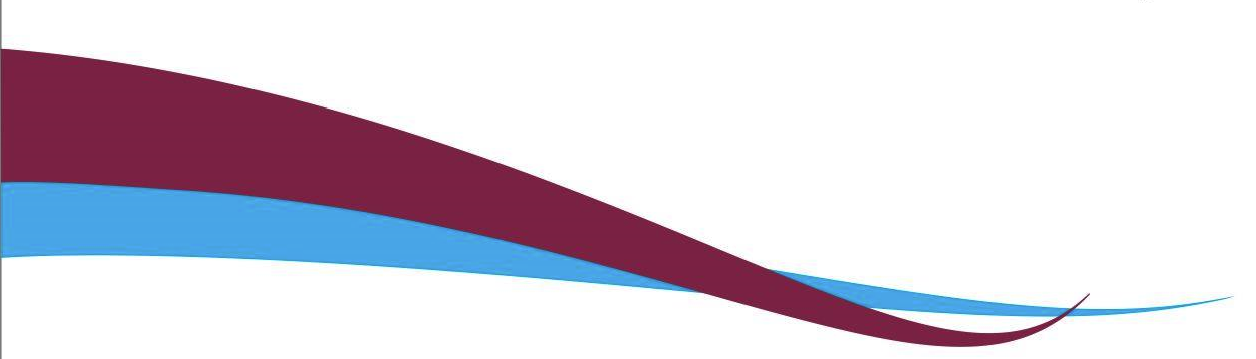 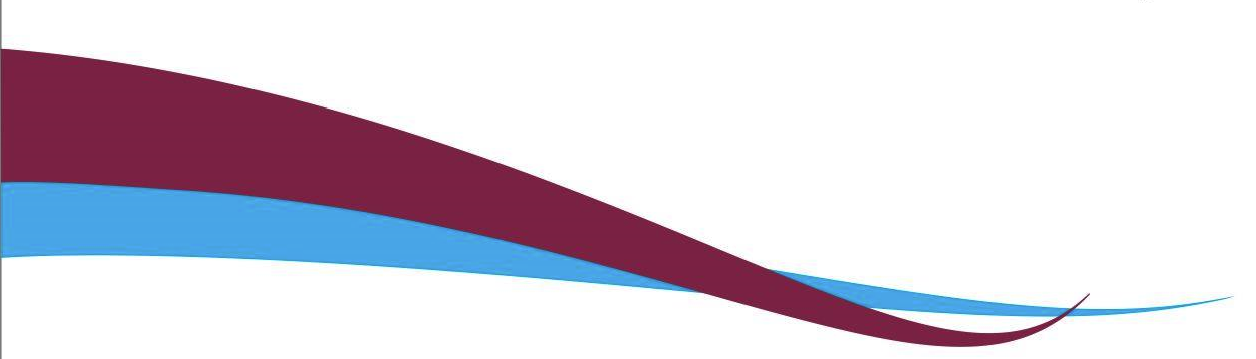 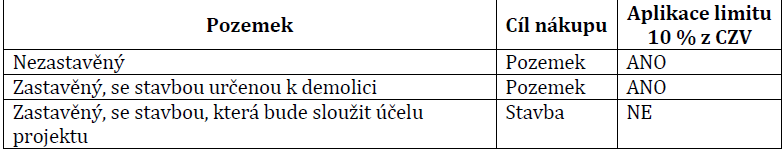 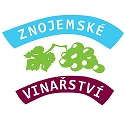 Výklad k použití limitu 10 % celkových způsobilých výdajů na nákup pozemku dle Čl. 69 Nařízení Evropského parlamentu a Rady EU č. 1303/2013
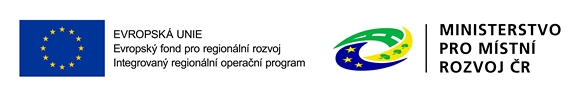 POVINNÉ PŘÍLOHY ŽÁDOSTI
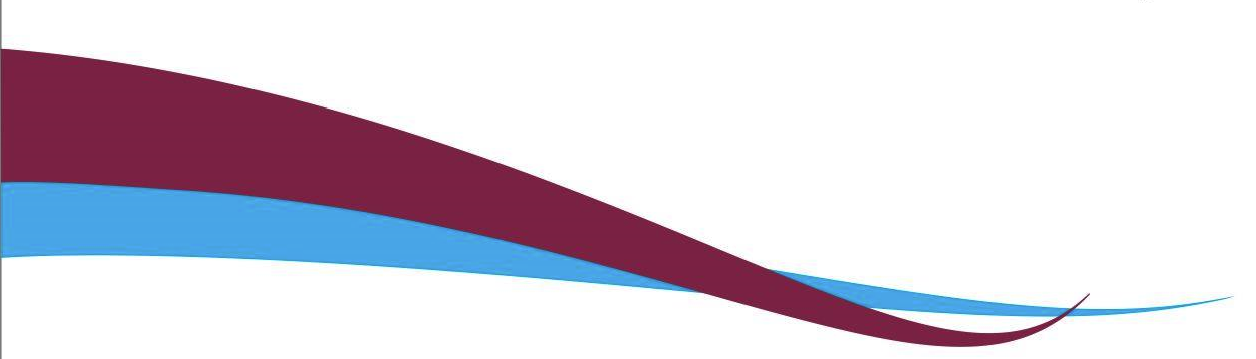 Plná moc
Zadávací a výběrová řízení
Stanovisko HZS kraje
Studie proveditelnosti
Výpočet čistých jiných peněžních příjmů
Územní rozhodnutí nebo územní souhlas nebo veřejnoprávní smlouva nahrazující územní řízení
Žádost o stavební povolení nebo ohlášení, případně stavební povolení nebo souhlas s provedením ohlášeného stavebního záměru nebo veřejnoprávní smlouva nahrazující stavební povolení
Projektová dokumentace pro vydání stavebního povolení nebo pro ohlášení stavby
Doklad o prokázání právních vztahů k nemovitému majetku, který je předmětem projektu
Položkový rozpočet stavby
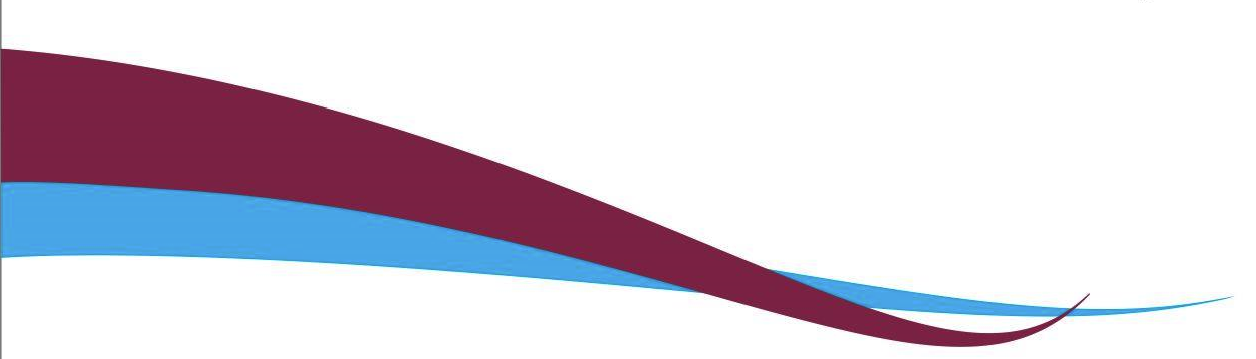 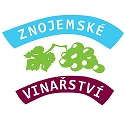 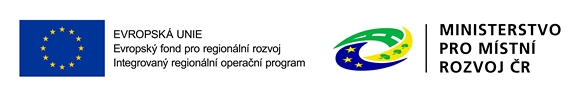 INDIKÁTORY
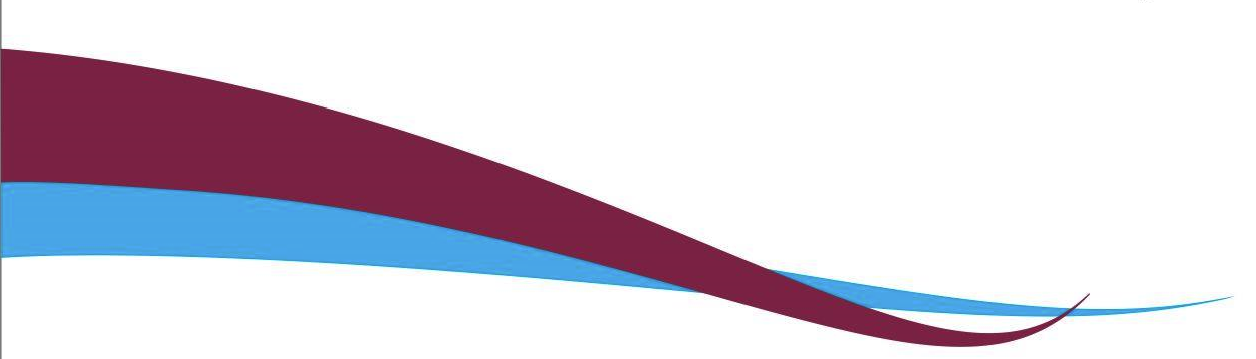 5 75 01 - 	Počet nových a modernizovaných objektů 			sloužících složkám IZS
FORMA ŽÁDOSTI O PODPORU
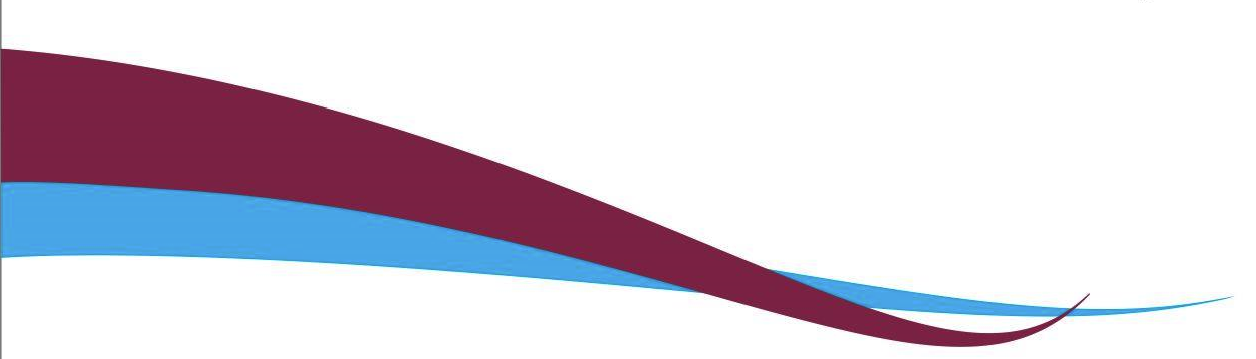 Pouze elektronicky – MS 2014+, prostřednictvím formuláře, který je k dispozici na webových stránkách https://mseu.mssf.cz/

Elektronický podpis
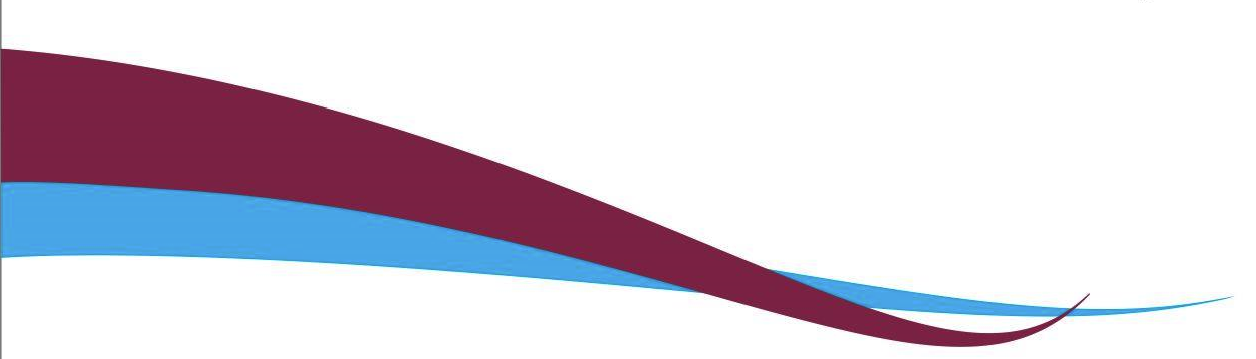 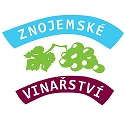 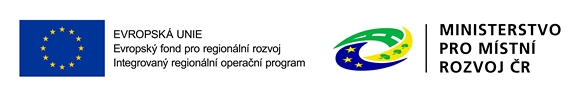 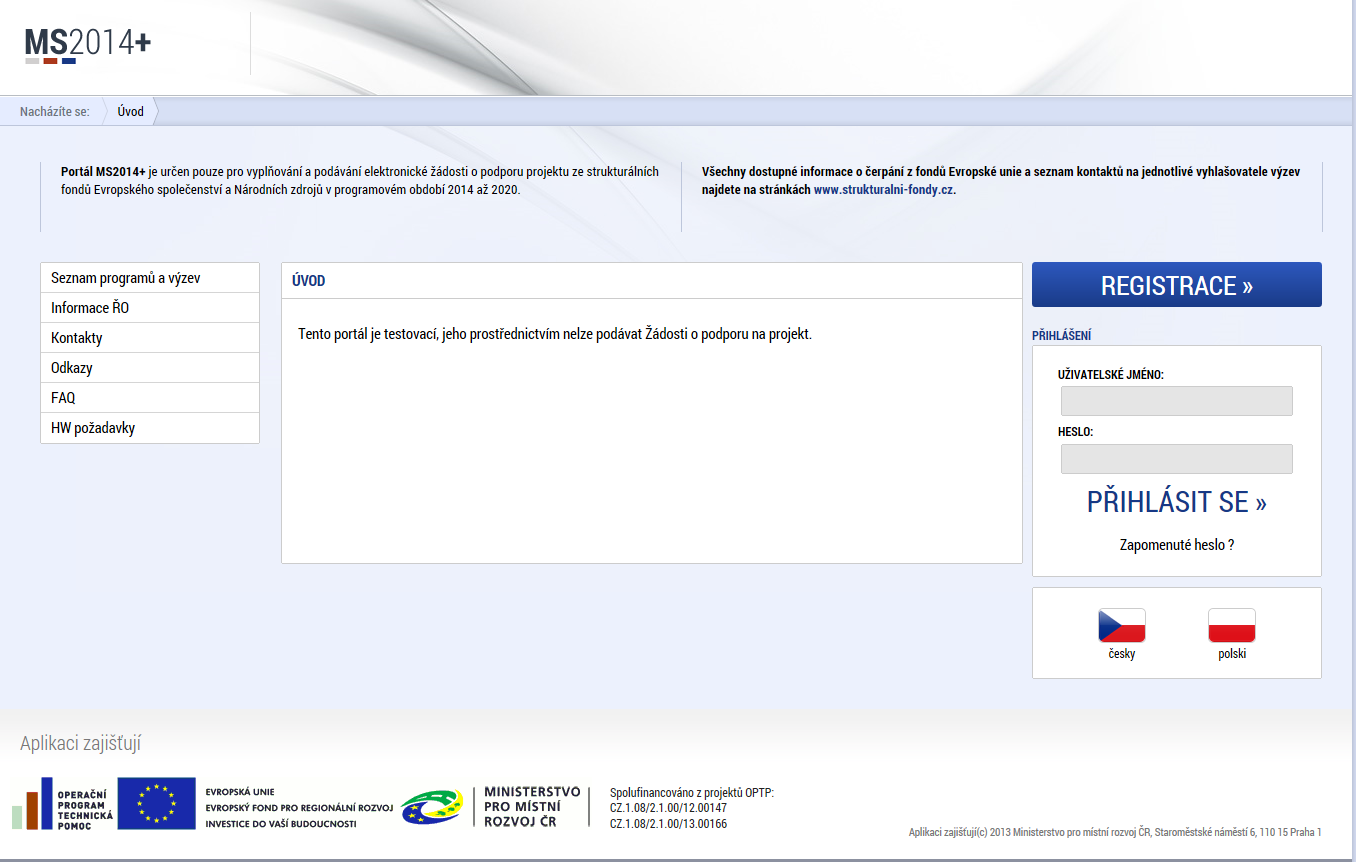 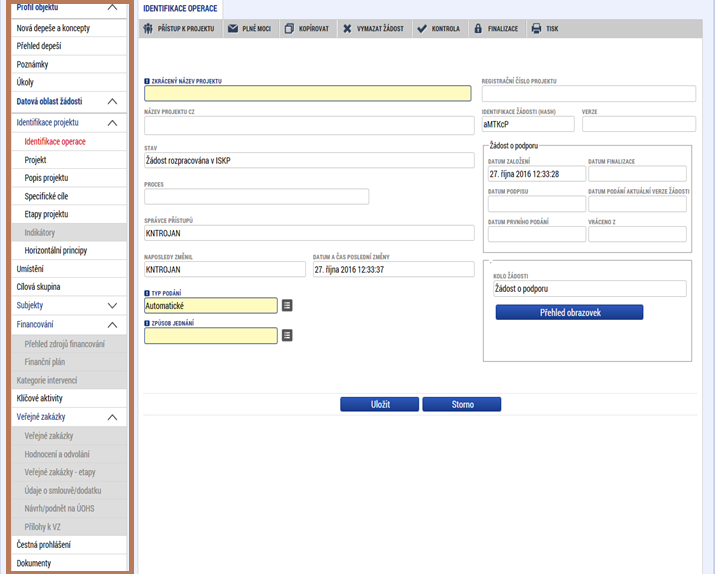 Postup podání  Žádosti o podporu v MS 2014+ naleznete v příloze č. 1 Specifických pravidel
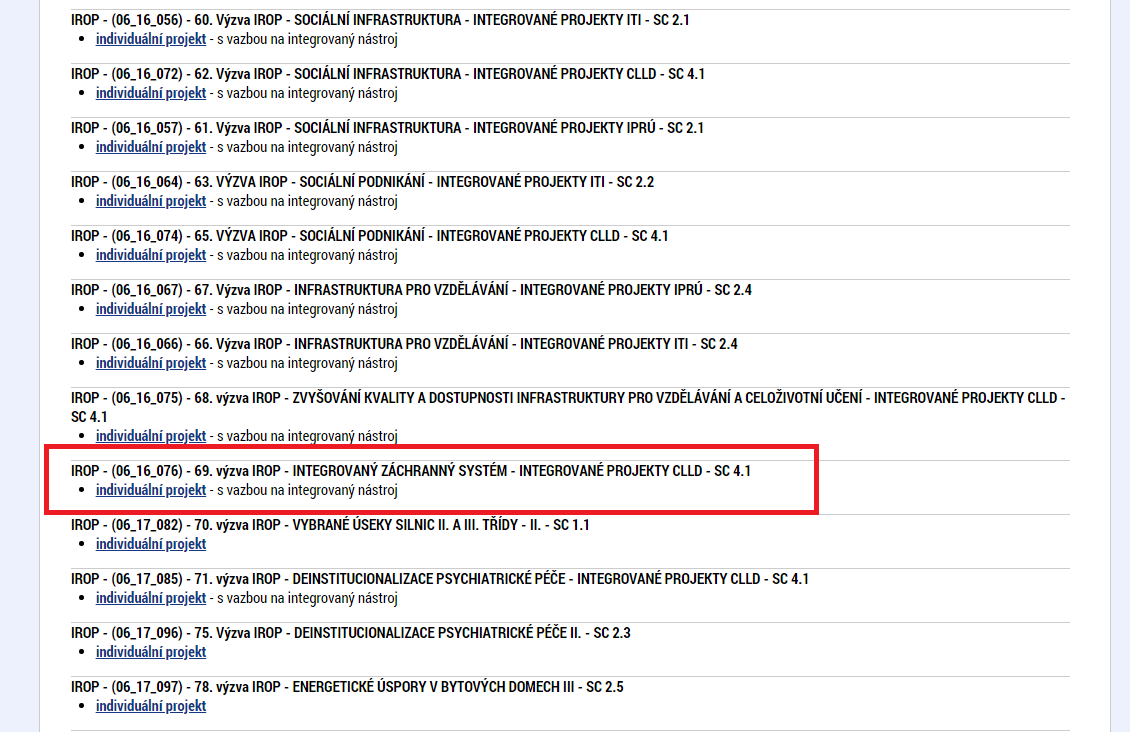 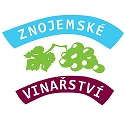 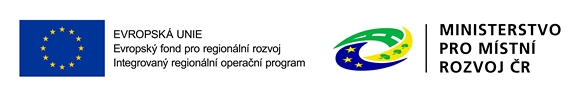 DALŠÍ DŮLEŽITÉ INFROMACE
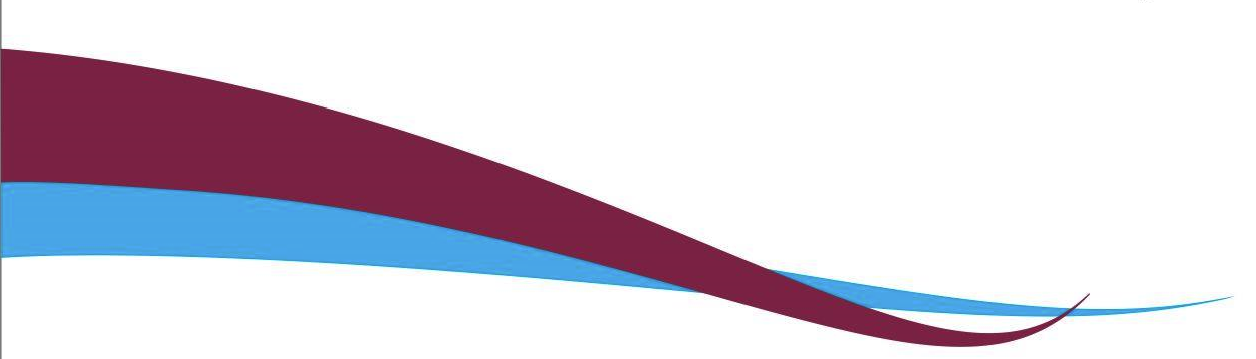 Doba udržitelnosti je stanovená na 5 let od provedení poslední platby příjemci ze strany ŘO IROP

Realizace projektu nesmí být ukončena před podáním žádosti o podporu

Etapy projektu nesmí být kratší než 3 měsíce
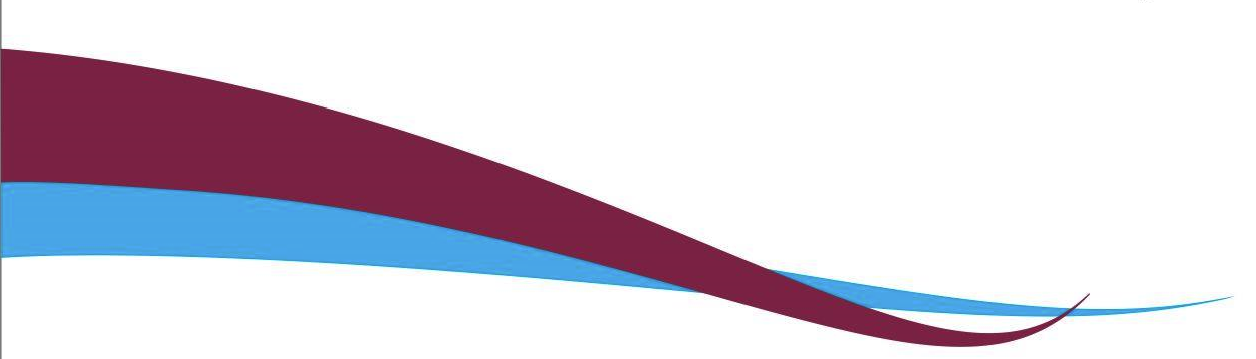 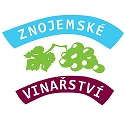 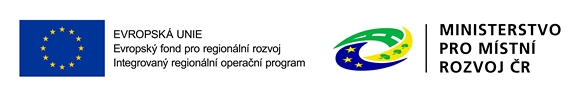 HODNOCENÍ A VÝBĚR PROJEKTŮ
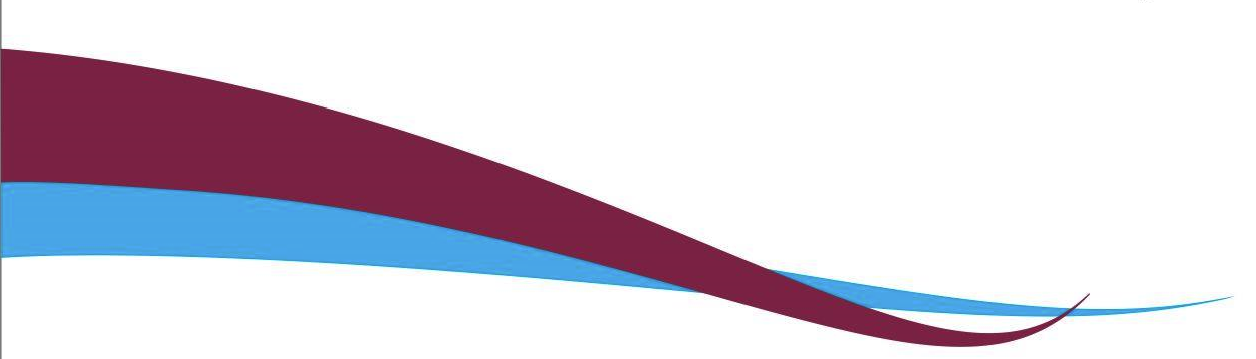 Formální hodnocení a přijatelnost
Věcné hodnocení
Schválení projektů
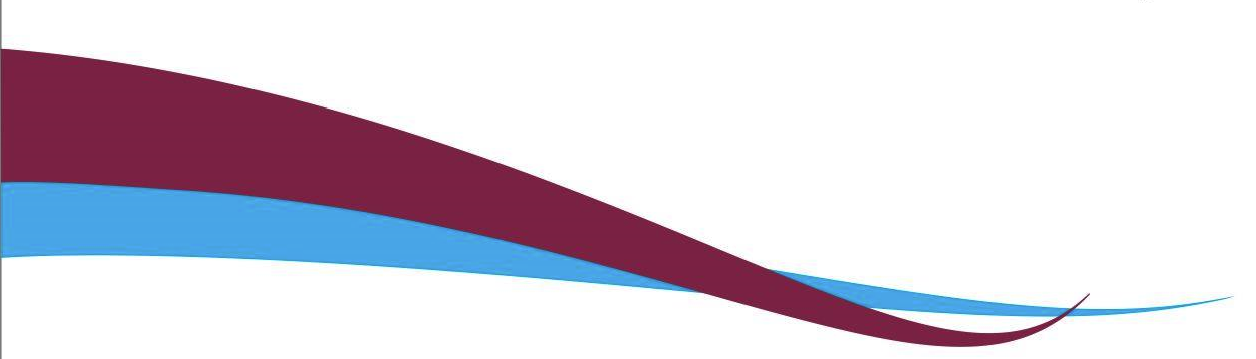 Kontrola CRR
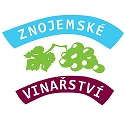 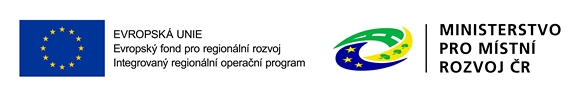 FORMÁLNÍ HODNOCENÍ A PŘIJATELNOST
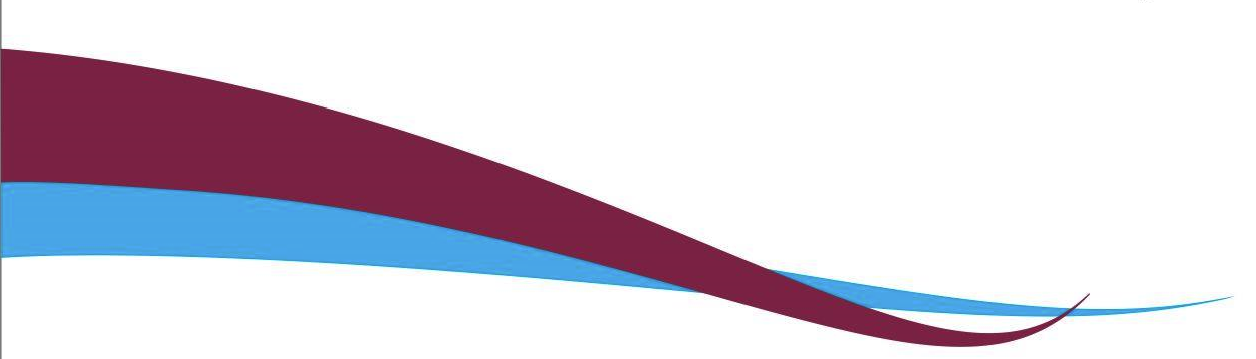 Hodnocení provádí MAS Znojemské vinařství, z.s.
Kritéria FN a P jsou přílohou Výzvy č. 3 MAS Znojemské vinařství, z.s. – IROP – Stanice IZS
Pro kladné hodnocení je nutností splnit veškerá stanovená kritéria (napravitelná/nenapravitelná)
Délka trvání hodnocení FN a P je max. 40 pracovních dní
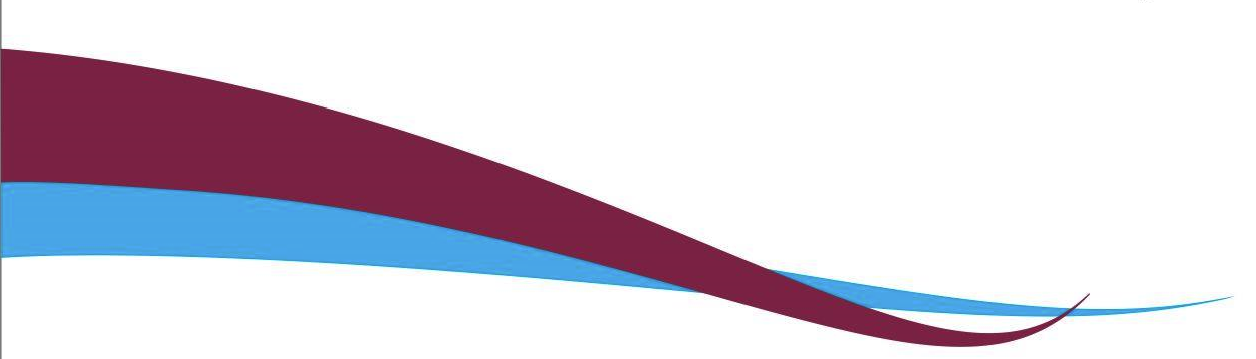 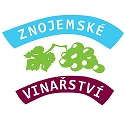 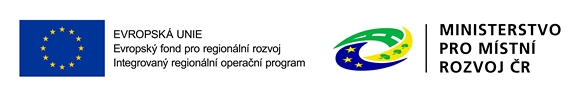 VĚCNÉ HODNOCENÍ
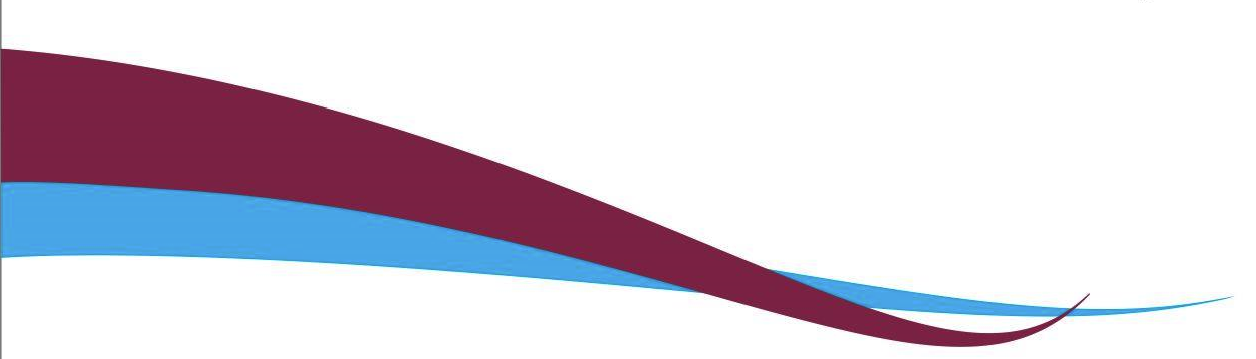 Hodnotí výběrová komise
Kritéria VH jsou přílohou Výzvy č. 3 MAS Znojemské vinařství, z.s. – IROP – Stanice IZS
Pro kladné hodnocení je potřeba 40 bodů z 80
Projekty jsou doporučovány na ŘO v pořadí získaných bodů od nejvyššího
Délka trvání VH je max. 20 pracovních dní

Výběr projektů schvaluje Rada spolku
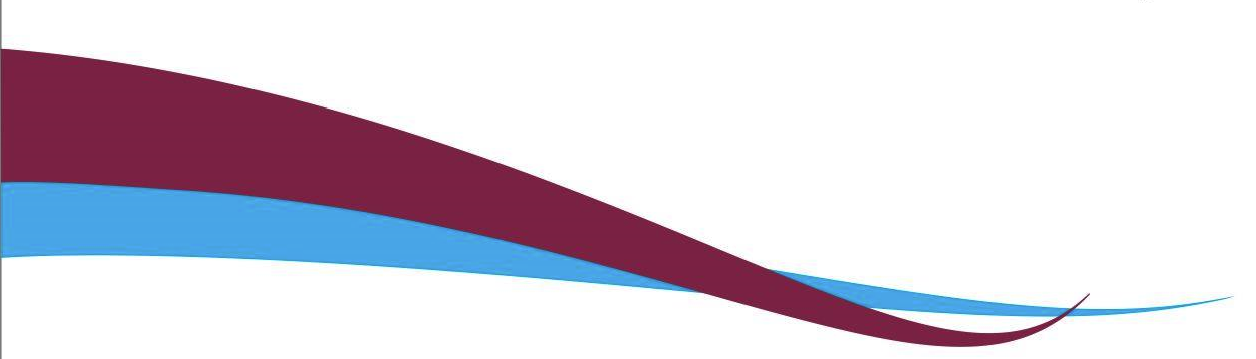 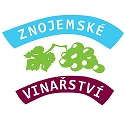 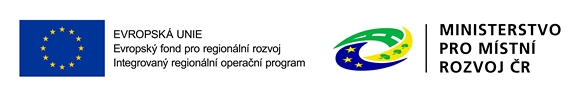 KONTROLA CRR
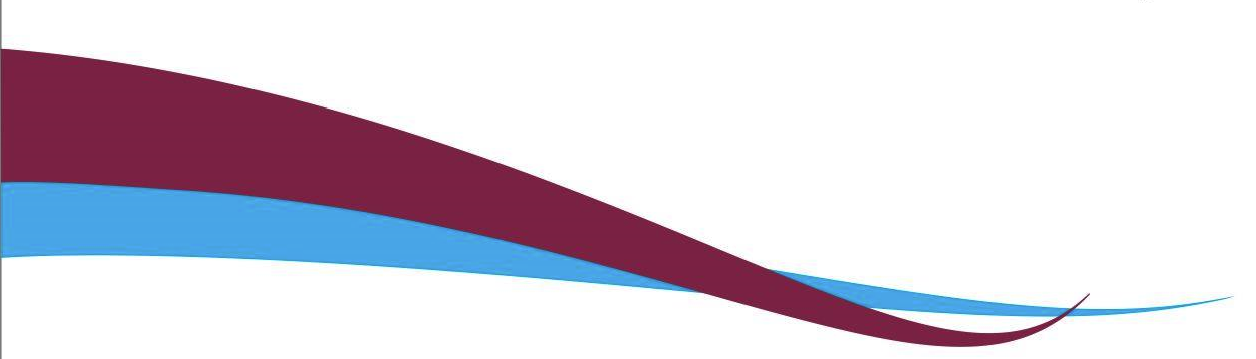 Závěrečné ověření způsobilosti

Do 30 pracovních dní

Kritéria jsou uvedena ve Specifických pravidlech v kapitole 5.2

Kritéria napravitelná/nenapravitelná
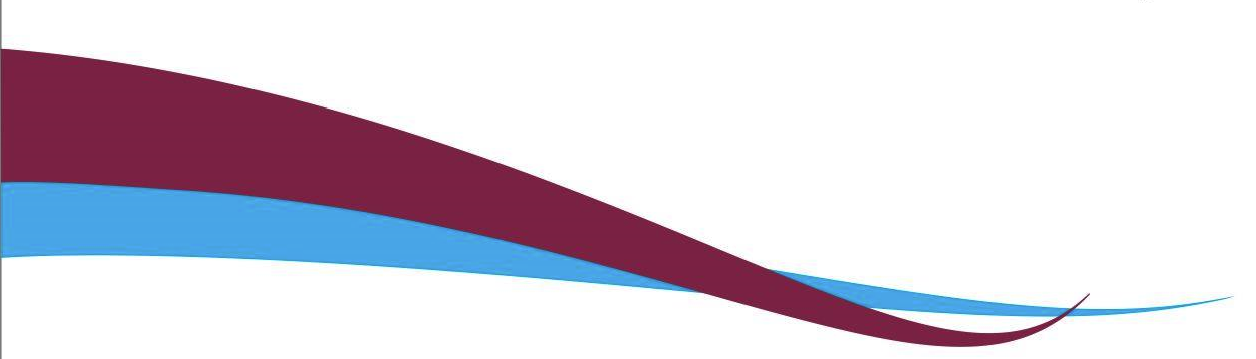 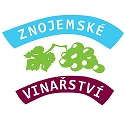 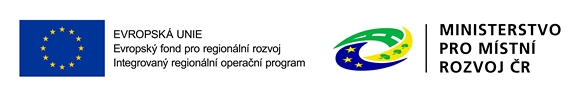 PUBLICITA
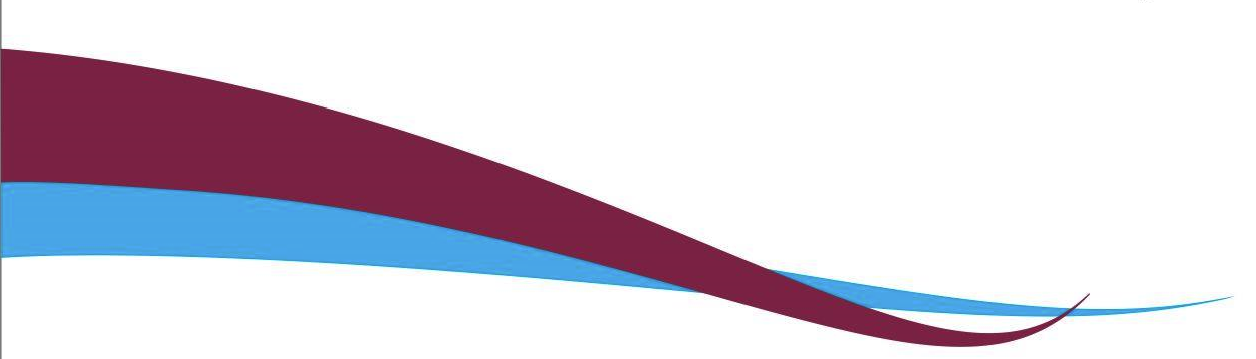 Povinnost informovat veřejnost po vydání právního aktu, formy:
internetové stránky – zveřejnění popisu projektu, cílů, výsledků, informace, že je na projekt poskytována finanční podpora z EU, loga
plakát o minimální velikosti A3 – uvedení názvu projektu, hlavního cíle projektu, věta Projekt <název projektu> je spolufinancován Evropskou unií.
generátor nástrojů povinné publicity: https://publicita.dotaceeu.cz/gen/krok1
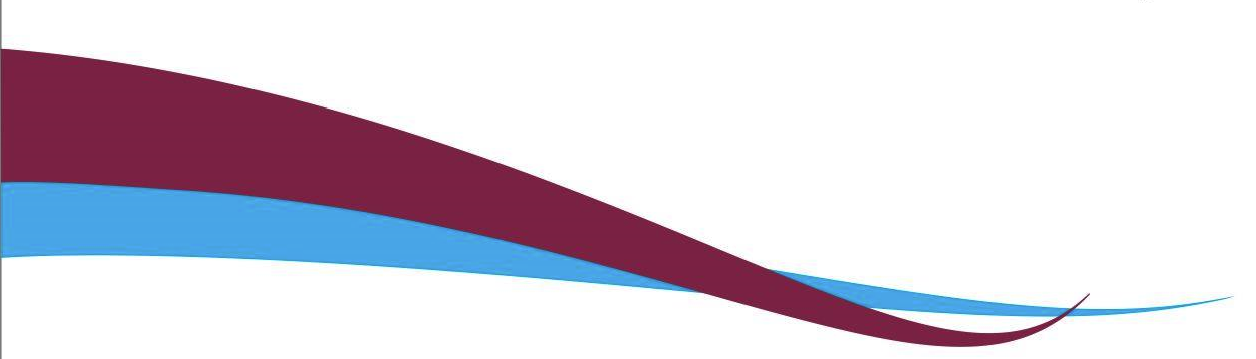 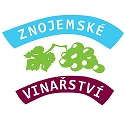 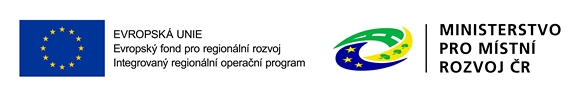 MONITOROVÁNÍ PROJEKTU
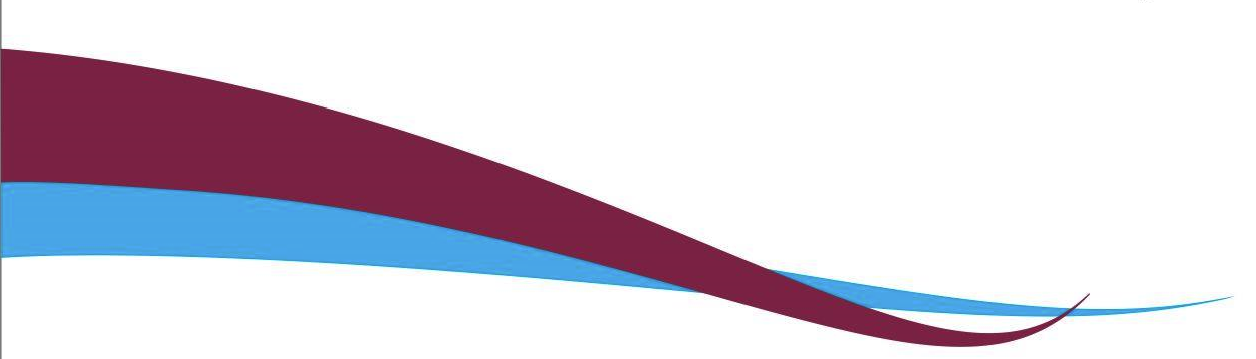 Průběžná zpráva o realizaci projektu s žádostí o platbu

Závěrečná zpráva o realizaci projektu se závěrečnou žádostí o platbu

Průběžná zpráva o udržitelnosti projektu

Závěrečná zpráva o udržitelnosti projektu
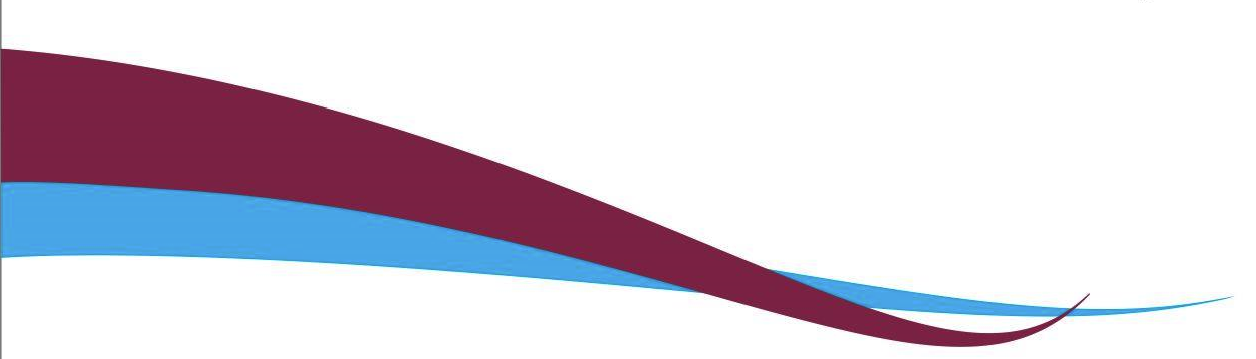 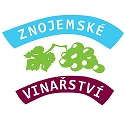 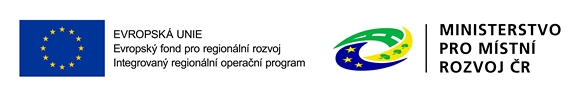 DOKUMENTACE
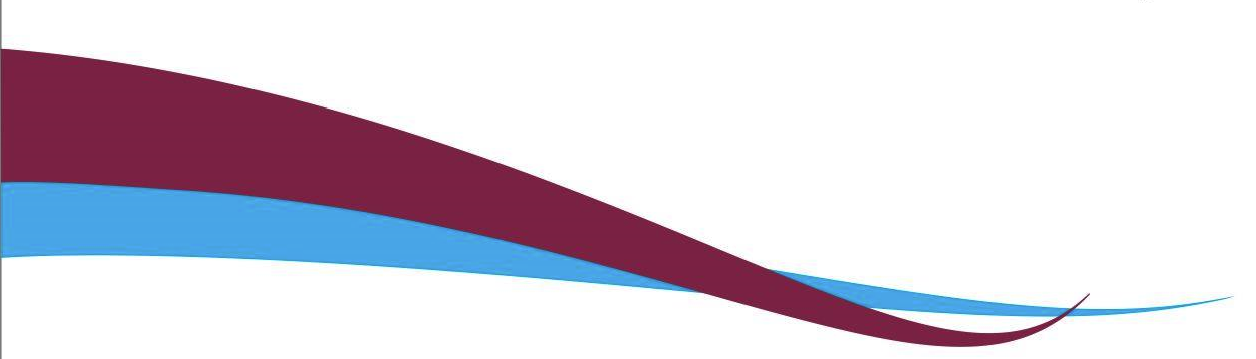 Obecná pravidla pro žadatele a příjemce, výzva č. 69
Specifická pravidla pro žadatele a příjemce,výzva č. 69
Výzva č. 3 MAS Znojemské vinařství, z.s. – IROP – Stanice IZS
Interní postupy MAS Znojemské vinařství, z.s.
SCLLD – MAS Znojemské vinařství, z.s.
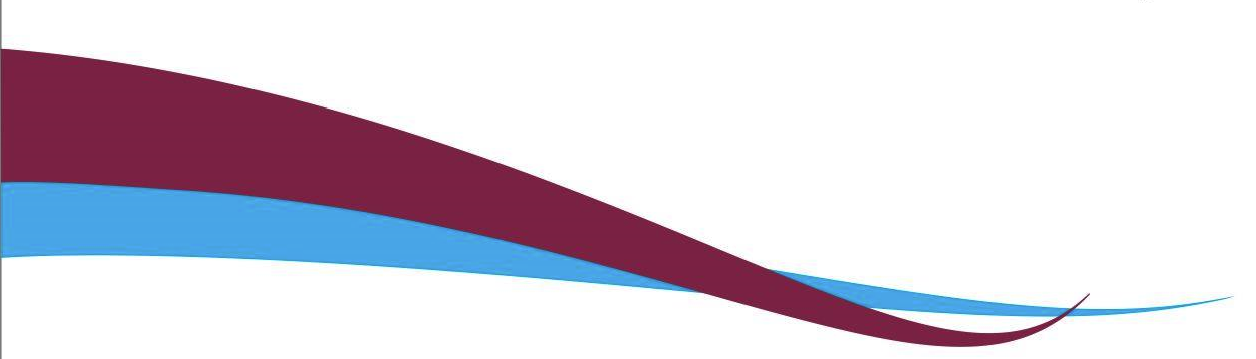 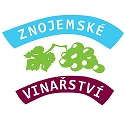 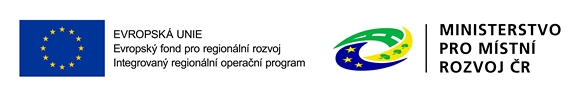 DĚKUJI ZA POZORNOST
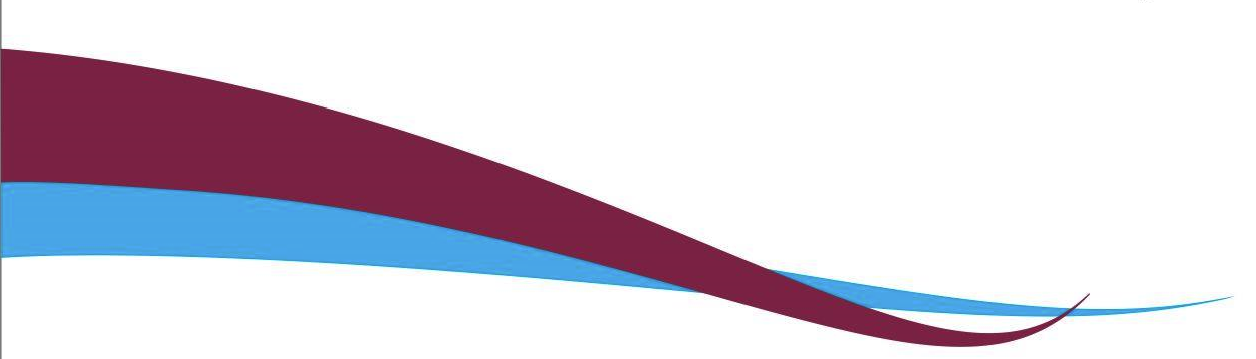 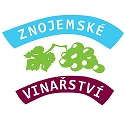 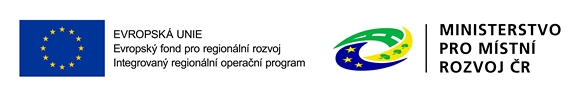